小学３年生 漢字
東京書籍（下）
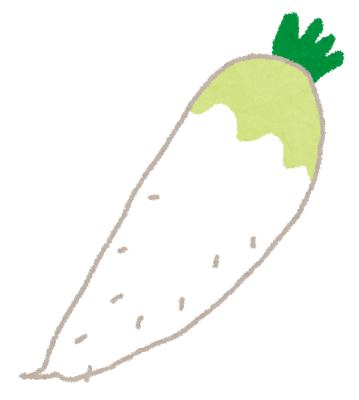 クリックで漢字の読みが出ます。
右上の番号は、教科書に出てくる順です。
〇パラリンピックが目指すもの
〇俳句に親しむ
〇話したいな、わたしのすきな時間
〇心が動いたことを詩で表そう
〇案内の手紙を書こう
〇人をつつむ形―世界の家めぐり
〇漢字の読み方
〇外国のことをしょうかいしよう
〇モチモチの木
〇ゆうすげ村の小さな旅館―ウサギのダイコン
〇自分の考えをつたえよう
〇漢字の組み立てと意味
〇本をしょうかいしよう
〇「わたしのベストブック」を作ろう
パラリンピックが目指すもの
１
目指す
め
ざ
パラリンピックが目指すもの
２
出場
しゅつじょう
パラリンピックが目指すもの
３
しょう
がい者
しゃ
パラリンピックが目指すもの
４
自由形
じ
ゆう
がた
パラリンピックが目指すもの
５
平泳ぎ
ひら
およ
パラリンピックが目指すもの
６
転がす
ころ
パラリンピックが目指すもの
７
球
たま
パラリンピックが目指すもの
８
対
たい
パラリンピックが目指すもの
９
乗る
の
パラリンピックが目指すもの
１０
多様
た
よう
パラリンピックが目指すもの
１１
平等
びょう どう
パラリンピックが目指すもの
１２
筆者
ひっ　しゃ
パラリンピックが目指すもの
１３
横
よこ
パラリンピックが目指すもの
１４
新聞
しん　ぶん
パラリンピックが目指すもの
１５
反対
はん　たい
パラリンピックが目指すもの
１６
期間
き
かん
パラリンピックが目指すもの
１７
地図帳
ち
ず
ちょう
パラリンピックが目指すもの
１８
後半
こう　はん
パラリンピックが目指すもの
１９
君
きみ
パラリンピックが目指すもの
２０
秒
びょう
話したいな、わたしのすきな時間
２１
集める
あつ
話したいな、わたしのすきな時間
２２
時代
じ
だい
話したいな、わたしのすきな時間
２３
深海
しん　かい
話したいな、わたしのすきな時間
２４
安い
やす
話したいな、わたしのすきな時間
２５
安全
あん
第一
だい
ぜん
いち
話したいな、わたしのすきな時間
２６
宮
みや
話したいな、わたしのすきな時間
２７
古代
こ
だい
話したいな、わたしのすきな時間
２８
王宮
おう きゅう
案内の手紙を書こう
２９
相手
あい　 て
案内の手紙を書こう
３０
合そう
がっ
案内の手紙を書こう
３１
一生
いっ
けん命
しょう
めい
案内の手紙を書こう
３２
命
いのち
案内の手紙を書こう
３３
交流
こう りゅう
案内の手紙を書こう
３４
商店
しょう てん
案内の手紙を書こう
３５
県
けん
案内の手紙を書こう
３６
区
く
案内の手紙を書こう
３７
丁
ちょう
漢字の読み方
３８
乗馬
じょう
ば
漢字の読み方
３９
木炭
もく　たん
漢字の読み方
４０
炭
すみ
漢字の読み方
４１
星雲
せい　うん
漢字の読み方
４２
用いる
もち
漢字の読み方
４３
問題
もん　だい
漢字の読み方
４４
電池
でん　 ち
漢字の読み方
４５
暑い
あつ
漢字の読み方
４６
整列
せい　れつ
漢字の読み方
４７
生
なま
漢字の読み方
４８
相談
そう　だん
モチモチの木
４９
両手
りょう
て
モチモチの木
５０
死ぬ
し
モチモチの木
５１
鼻
はな
モチモチの木
５２
神
かみ
モチモチの木
５３
お祭り
まつ
モチモチの木
５４
歯
は
モチモチの木
５５
医者
い
しゃ
モチモチの木
５６
薬箱
くすり ばこ
モチモチの木
５７
他人
た
にん
モチモチの木
５８
有名
ゆう　めい
モチモチの木
５９
申す
もう
モチモチの木
６０
八百屋
やおや
モチモチの木
６１
打つ
う
モチモチの木
６２
童話
どう　 わ
モチモチの木
６３
打者
だ
しゃ
自分の考えをつたえよう
６４
お礼
れい
自分の考えをつたえよう
６５
旅行
りょ　こう
自分の考えをつたえよう
６６
島
しま
自分の考えをつたえよう
６７
湖
みずうみ
自分の考えをつたえよう
６８
父母
ふ
ぼ
自分の考えをつたえよう
６９
家族
か
ぞく
自分の考えをつたえよう
７０
放す
はな
自分の考えをつたえよう
７１
放つ
はな
自分の考えをつたえよう
７２
野鳥
や
ちょう
自分の考えをつたえよう
７３
銀
ぎん
本をしょうかいしよう
７４
文庫本
ぶん
こ
ぼん
本をしょうかいしよう
７５
係
かかり
俳句に親しむ
７６
短い
みじか
俳句に親しむ
７７
注意
ちゅう
い
俳句に親しむ
７８
待つ
ま
俳句に親しむ
７９
畑
はたけ
心が動いたことを詩で表そう
８０
決める
き
心が動いたことを詩で表そう
８１
自ら
みずか
心が動いたことを詩で表そう
８２
新たな
あら
心が動いたことを詩で表そう
８３
決勝
けっ しょう
心が動いたことを詩で表そう
８４
空港
くう　こう
人をつつむ形―世界の家めぐり
８５
写真
しゃ　しん
人をつつむ形―世界の家めぐり
８６
根
ね
人をつつむ形―世界の家めぐり
８７
羊
ひつじ
人をつつむ形―世界の家めぐり
８８
式
しき
人をつつむ形―世界の家めぐり
８９
登る
のぼ
人をつつむ形―世界の家めぐり
９０
飲む
の
人をつつむ形―世界の家めぐり
９１
参考
さん　こう
人をつつむ形―世界の家めぐり
９２
農家
のう　 か
人をつつむ形―世界の家めぐり
９３
橋
はし
人をつつむ形―世界の家めぐり
９４
歩道橋
ほ
どう
きょう
人をつつむ形―世界の家めぐり
９５
工業
こう ぎょう
人をつつむ形―世界の家めぐり
９６
少年
しょう ねん
人をつつむ形―世界の家めぐり
９７
直線
ちょく せん
人をつつむ形―世界の家めぐり
９８
軽い
かる
人をつつむ形―世界の家めぐり
９９
口調
く
ちょう
人をつつむ形―世界の家めぐり
１００
洋室
よう　しつ
人をつつむ形―世界の家めぐり
１０１
昭和
しょう
わ
人をつつむ形―世界の家めぐり
１０２
合計
ごう　けい
人をつつむ形―世界の家めぐり
１０３
倍
ばい
外国のことをしょうかいしよう
１０４
州
しゅう
外国のことをしょうかいしよう
１０５
とく
さん品
ひん
ゆうすげ村の小さな旅館―ウサギのダイコン
１０６
息
いき
ゆうすげ村の小さな旅館―ウサギのダイコン
１０７
階だん
かい
ゆうすげ村の小さな旅館―ウサギのダイコン
１０８
重い
おも
ゆうすげ村の小さな旅館―ウサギのダイコン
１０９
去年
きょ　ねん
ゆうすげ村の小さな旅館―ウサギのダイコン
１１０
昔
むかし
ゆうすげ村の小さな旅館―ウサギのダイコン
１１１
幸せ
しあわ
ゆうすげ村の小さな旅館―ウサギのダイコン
１１２
急
きゅう
ゆうすげ村の小さな旅館―ウサギのダイコン
１１３
道具
どう　 ぐ
ゆうすげ村の小さな旅館―ウサギのダイコン
１１４
幸福
こう　ふく
漢字の組み立てと意味
１１５
部首
ぶ
しゅ
漢字の組み立てと意味
１１６
柱
はしら
漢字の組み立てと意味
１１７
笛
ふえ
漢字の組み立てと意味
１１８
波
なみ
「わたしのベストブック」を作ろう
１１９
学ぶ
まな
「わたしのベストブック」を作ろう
１２０
進級
しん きゅう
「わたしのベストブック」を作ろう
１２１
真面目
まじめ
「わたしのベストブック」を作ろう
１２２
真っ青
まっさお